Süleyman Demirel ÜniversitesiTeknoloji Fakültesi
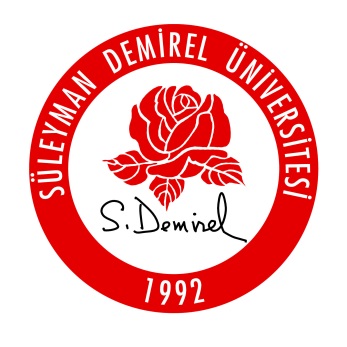 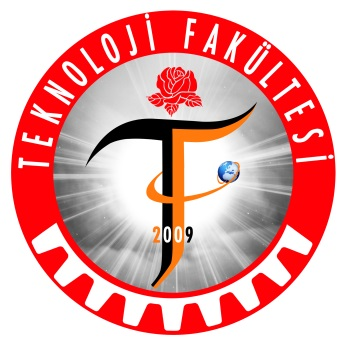 Bitirme Tezi / İnşaat Mühendisliğinde Tasarım Projesi Final Sunumu
Çalışmanın İsmi
Öğrenci No
Öğrenci Adı Soyadı
Danışman 
Öğretim Üyesi (Unvan, Adı, Soyadı )
31.5.2017
Çalışmanın İsmi
1
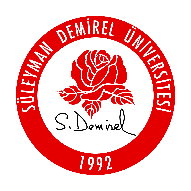 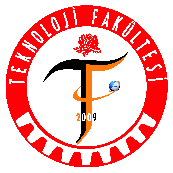 Sunum İçeriği
Çalışmaya Temel Oluşturan Problemin Tanımı, Amacı, Kapsamı
Çalışmaya Yön Verecek Araştırma Sorusu ve/veya Hipotez (Özgün Değer)
Çalışmanın İçerdiği Yenilik Unsuru ve Önemi (Teknik/Toplumsal Katkı)
Kullanılan Materyal ve Metotlar
İş-Zaman Planlaması (Çalışmanın Aşamaları)
Çalışmadan Elde Edilen Bulgular
Sonuç ve Öneriler
31.5.2017
Çalışmanın İsmi
2
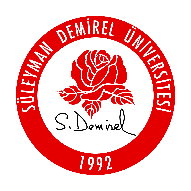 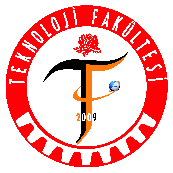 Teslim Edilecek Belgeler
Tez (Yazım kılavuzuna uygun olarak yazılarak hazırlanmış, danışman onaylı ve en az 2 adet ciltlenmiş) Tez SDÜ Fen Bilimler Enstitüsü “Tez Yazım Şablonu’’ ile hazırlanacaktır.
Tez Sunumu
Tez Poster
CD (Tezin Word hali, Tez Savunma Sunusu, Tezin Poster Sunusu, varsa video, fotoğraf vb. ekler)
TÜBİTAK ve/veya benzeri kurum ve kuruluşlara başvuru yapıldığını gösterir belge, varsa patent/yayın olarak gönderildiğine dair belge)
NOT: Final ve/veya bütünleme için belgeler tekrar hazırlanmalıdır.
31.5.2017
Çalışmanın İsmi
3
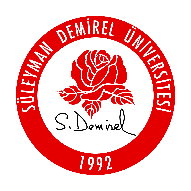 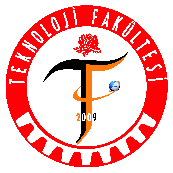 31.5.2017
Çalışmanın İsmi
4
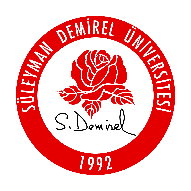 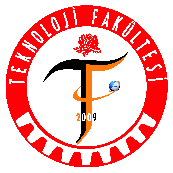 31.5.2017
Çalışmanın İsmi
5
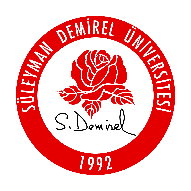 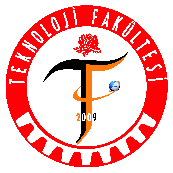 31.5.2017
Çalışmanın İsmi
6
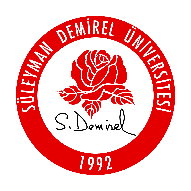 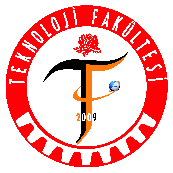 31.5.2017
Çalışmanın İsmi
7